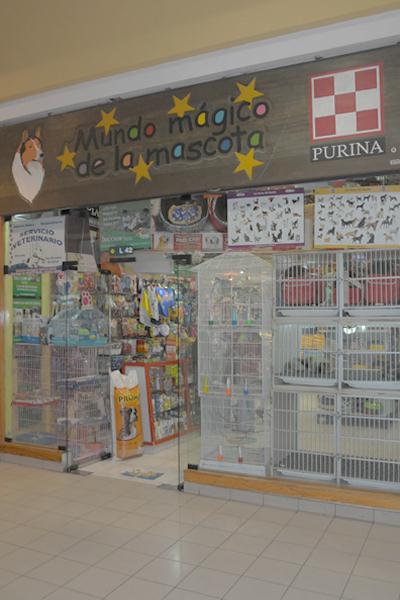 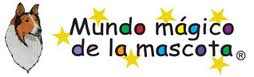 “MODELO DE GESTIÓN FINANCIERA PARA MUNDO MÁGICO DE LA MASCOTA”
HILDA ELIZABETH WITONG GUERRERO
SUCURSALES DE MUNDO MÁGICO DE LA MASCOTA
MAPA ESTRATÉGICO DE MUNDO MÁGICO DE LA MASCOTA
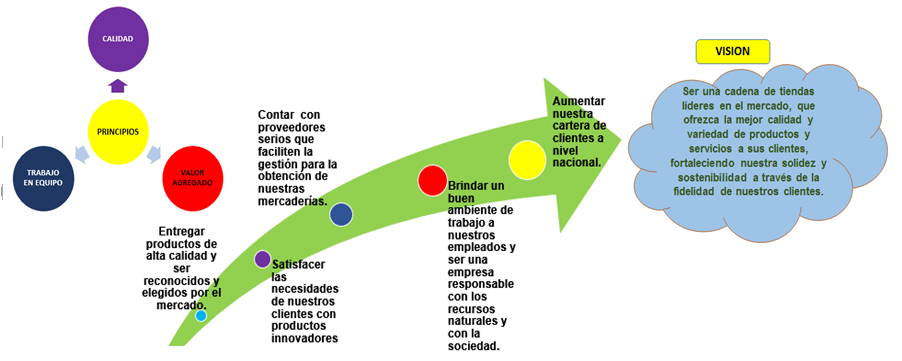 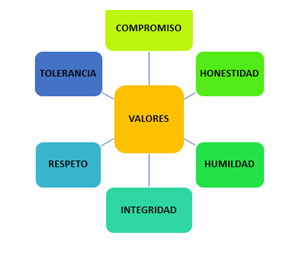 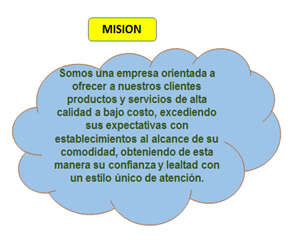 ANÁLISIS DE LAS LÍNEAS DE NEGOCIO DE MUNDO MÁGICO DE LA MASCOTA
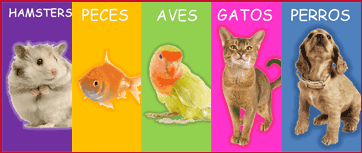 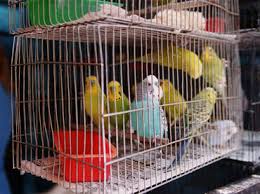 Varios colores y hermosos cantos.
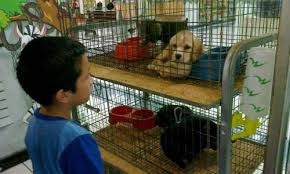 Distintas razas.
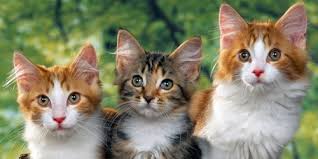 De varias razas y colores.
MASCOTAS
De varios colores.
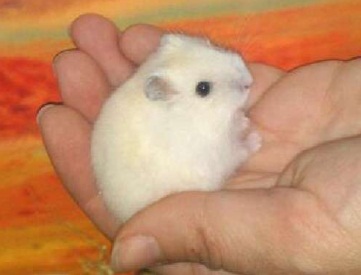 De varios colores.
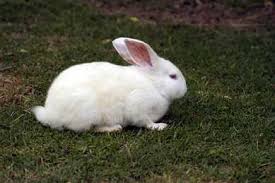 REGRESAR
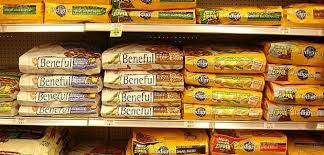 ALIMENTOS
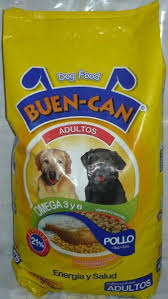 REGRESAR
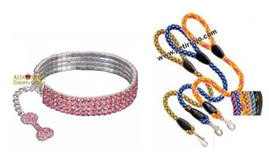 Para paseo.
Para decoración.
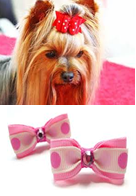 Para embellecer a la mascota.
ACCESORIOS, JUGUETES Y ROPA
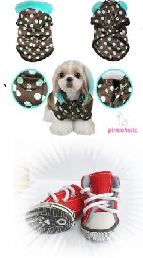 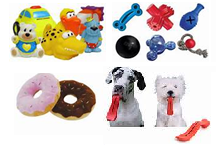 REGRESAR
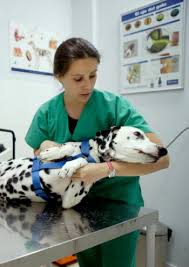 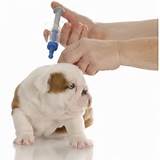 SERVICIO VETERINARIO
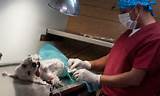 El profesional, garantiza el bienestar de la mascota.
REGRESAR
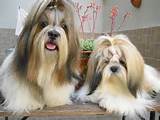 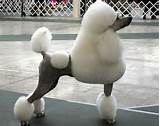 SERVICIO DE PELUQUERÍA CANINA
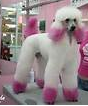 REGRESAR
INGRESOS VS COSTO PROMEDIO POR PRODUCTO
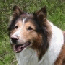 Análisis Vertical y Horizontal
INDICES FINANCIEROS
PROPUESTA DE GESTIÓN FINANCIERA PARA MUNDO MÁGICO DE LA MASCOTA
El sector gana en promedio el 15% de utilidad por su actividad económica con relación a las ventas
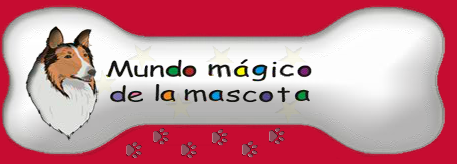 ESTRATEGIA 1
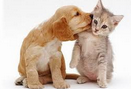 ESTRATEGIA 2
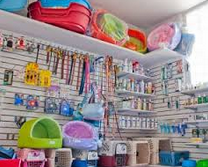 ESTRATEGIA 3
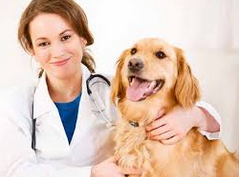 ESTRATEGIA 4
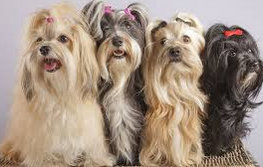 ESTADO DE PERDIDAS Y GANANCIAS 
(SIN ESTRATEGIAS)
ESTADO DE PERDIDAS Y GANANCIAS 
(CON ESTRATEGIAS)
CONCLUSIONES
“Mundo Mágico de Mascotas”, tiene un costo de ventas muy elevado, esto debido a que las mascotas son adquiridas en criaderos.

Adquieren productos de la línea de negocio Accesorios, Juguetes y Ropa, a intermediarios entre el negocio y los artesanos.

El Servicio Veterinario y el Servicio de Peluquería Canina no son aprovechados al máximo porque se los oferta en ciertos sectores de la ciudad.
RECOMENDACIONES
Se recomienda adquirir las mascotas a familias que tengan crías de animales de raza.

La recomendación en cuanto a la línea de negocio Accesorios, Juguetes y Ropa, es localizar artesanos que elaboren estos productos.

Se recomienda ampliar los sectores en los que se oferta el Servicio Veterinario.

Utilizar todas sus sucursales para ampliar la aceptación del Servicio de peluquería canina.